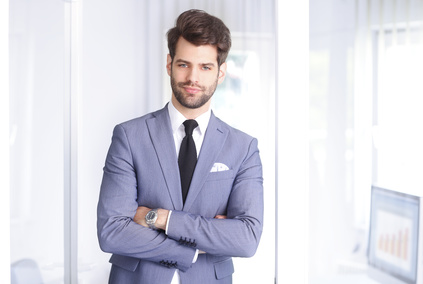 JEAN-PIERRE
LANGLOISEAU
Titulo do trabalho
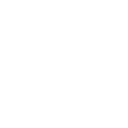 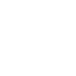 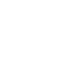 NAME@MAIL.COM
12 STREET NAME, LISBOA
000 111 333
FORMAÇÃO
EXPERIÊNCIA PROFISSIONAL
PERSONALIDADE
Criativo
Comunicação
Sério
INFORMAÇÃO ADICIONAL 
Lorem ipsum dolor sit amet, consectetur adipiscing elit. Morbi tristique sapien nec nulla rutrum imperdiet. Nullam faucibus augue id velit luctus maximus. Interdum et malesuada fames ac ante ipsum primis in faucibus. Etiam bibendum, ante nec luctus posuere, odio enim semper tortor, id eleifend mi ante vitae ex. Sed molestie varius erat a aliquet.
IDIOMAS